compare number sentences
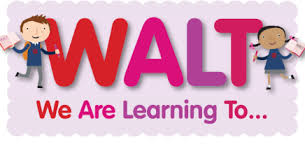 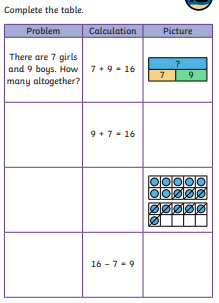 Warm up
compare number sentences
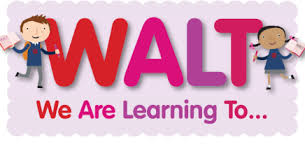 Let’s review…
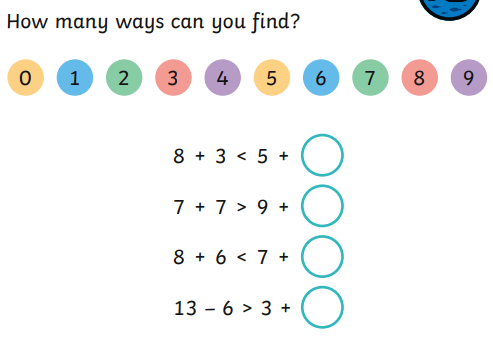 compare number sentences
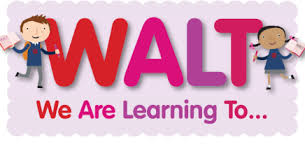 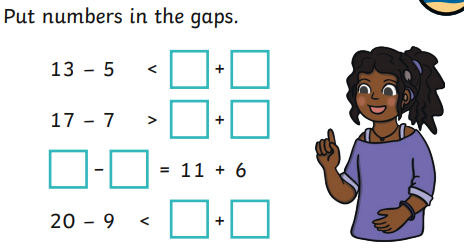 compare number sentences
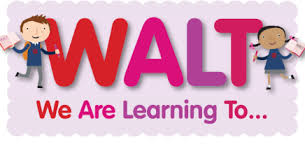 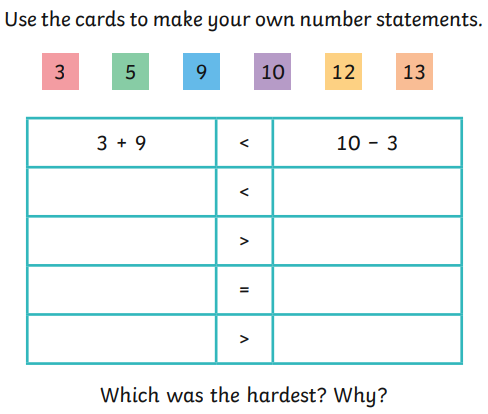 compare number sentences
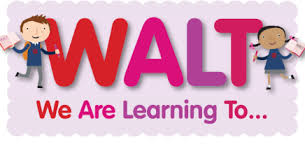 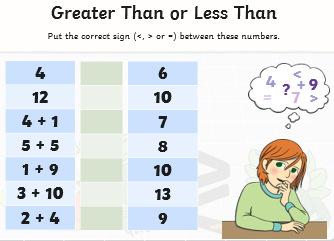 compare number sentences
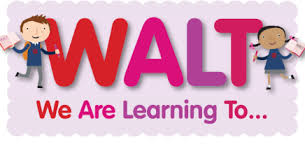 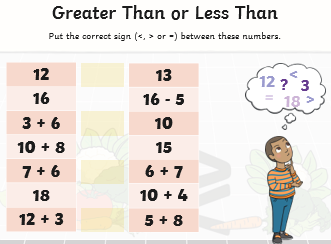 compare number sentences
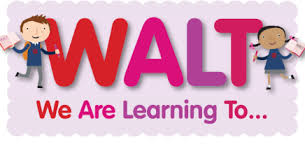 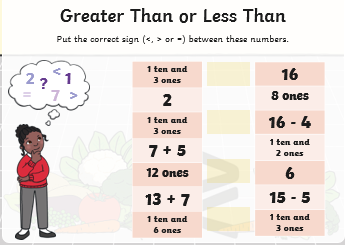